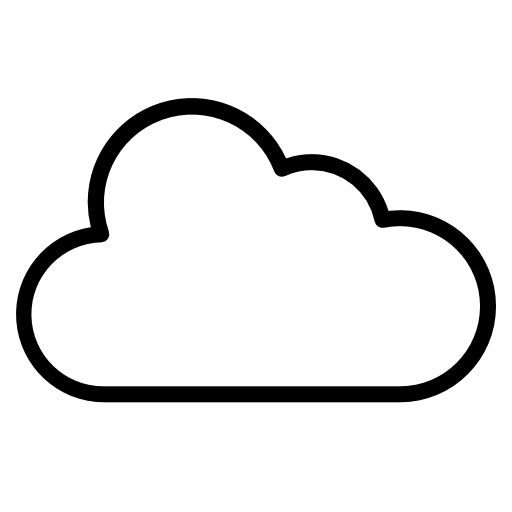 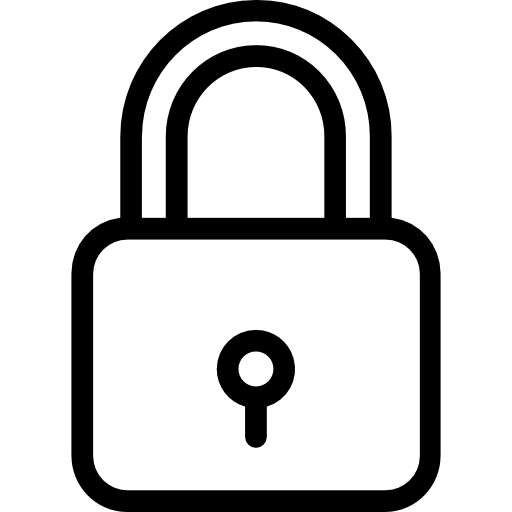 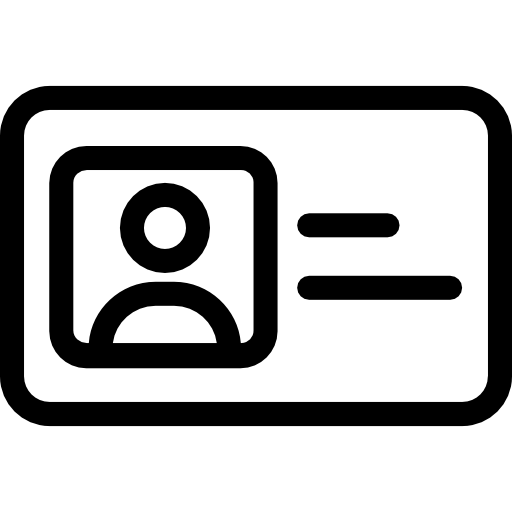 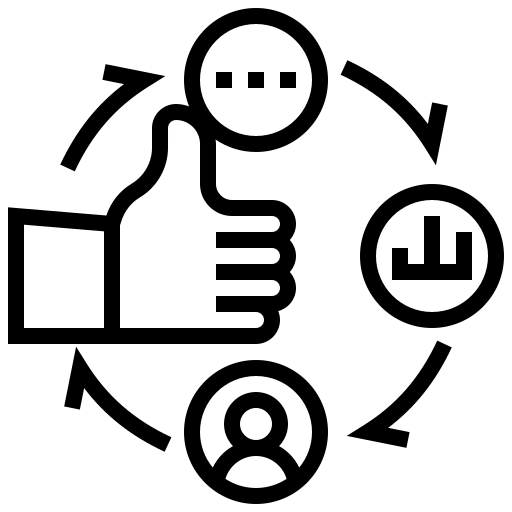 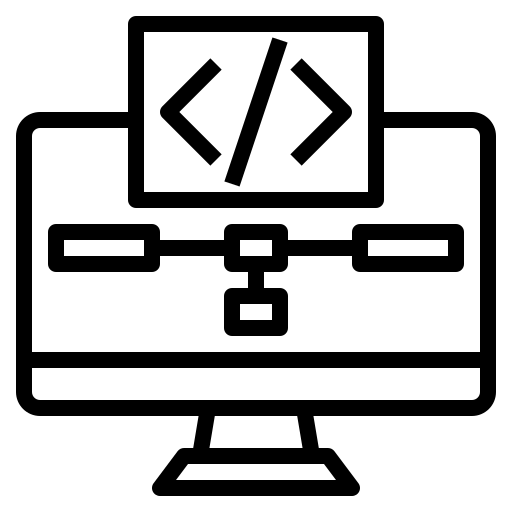 Collaboration & End User Technologies
Enterprise Applications
Identity & Access Management
Data & Analytics
Security & Risk Management
Career Development
Internet of Things
Cloud & IT Operations
Cloud & Infrastructure
Applications
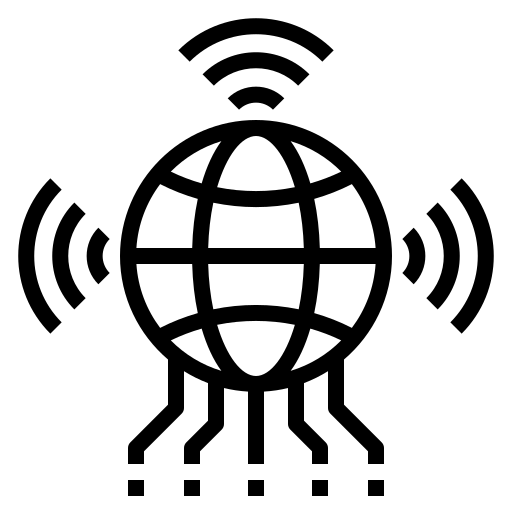 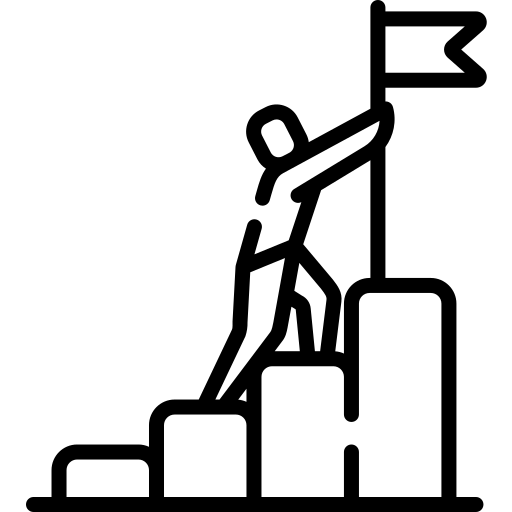 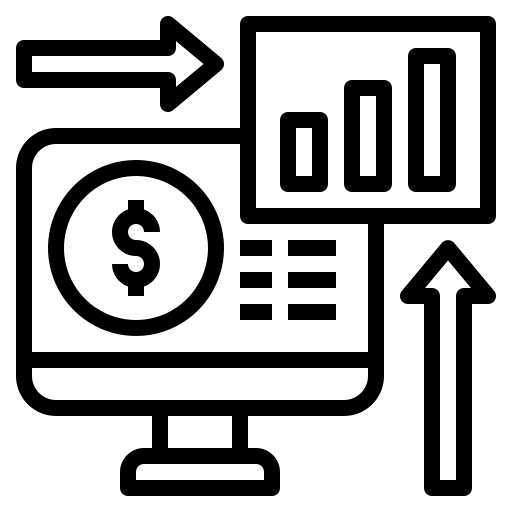 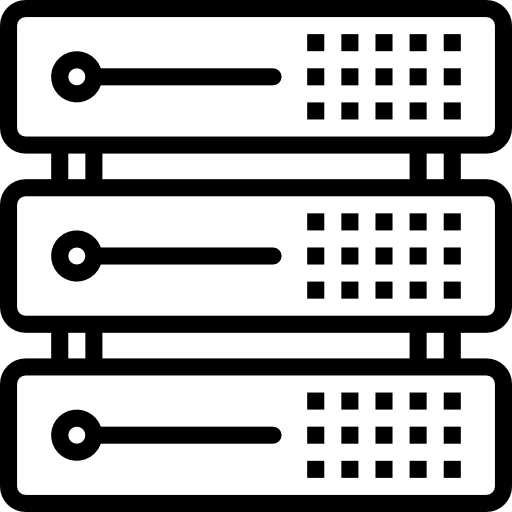 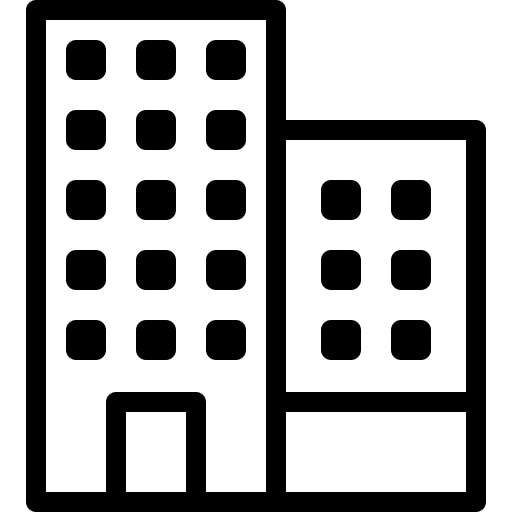 Cloud & IT Operations
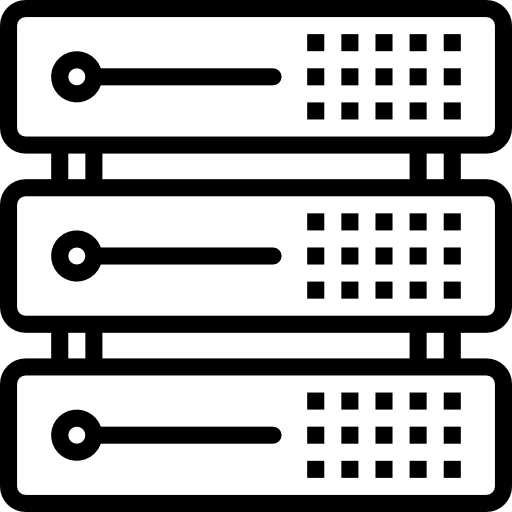 Roadmap
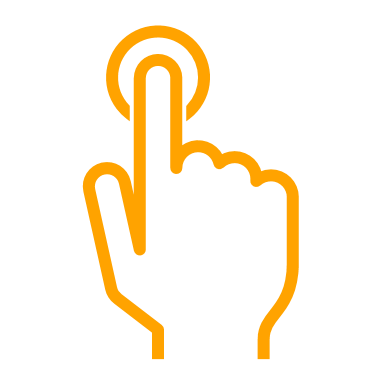 5. Step 5
The quick brown fox jumps over the lazy dog.
Final Step
The quick brown fox jumps over the lazy dog
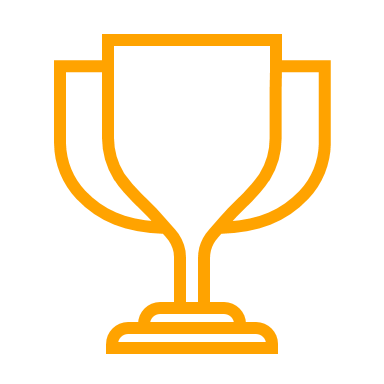 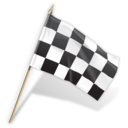 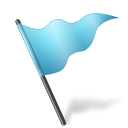 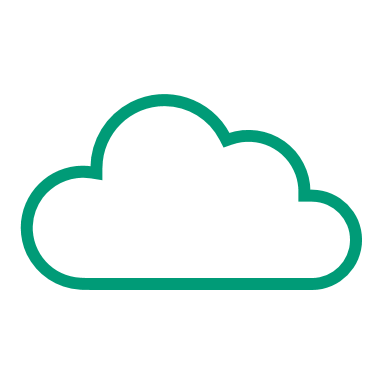 5. Step 6
The quick brown fox jumps over the lazy dog.
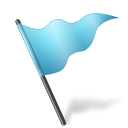 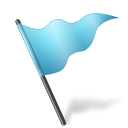 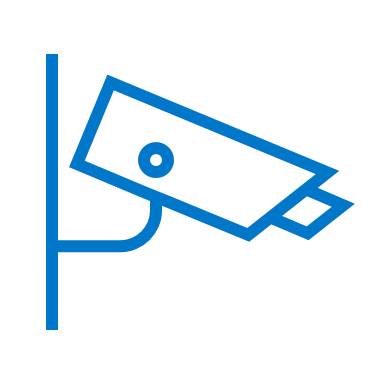 4. Step 4
The quick brown fox jumps over the lazy dog.
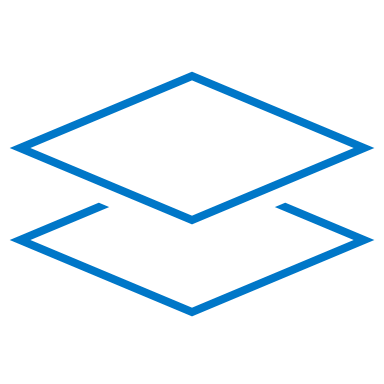 1. Step 1
The quick brown fox jumps over the lazy dog
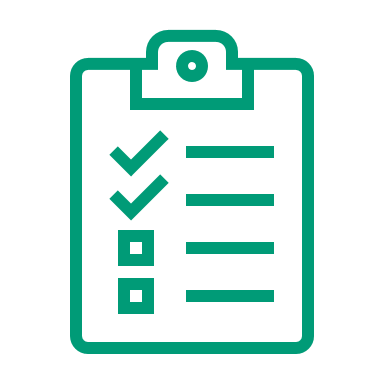 3. Step 3
The quick brown fox jumps over the lazy dog
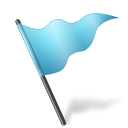 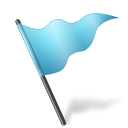 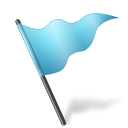 2. Step 2
The quick brown fox jumps over the lazy dog
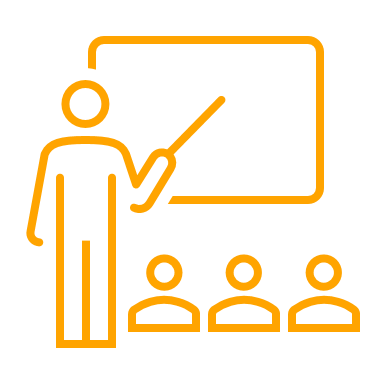 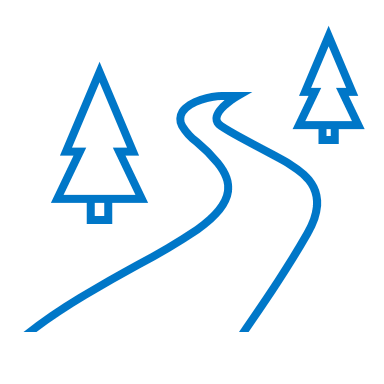 Roadmap
Timeline
2021
2022
2020
2023
Roadmap
Lorem Ispum
Lorem ipsum dolor sit amet, consectetur adipiscing.
Lorem Ispum
Lorem ipsum dolor sit amet, consectetur adipiscing.
Lorem Ispum
Lorem ipsum dolor sit amet, consectetur adipiscing.
Lorem Ispum
Lorem ipsum dolor sit amet, consectetur adipiscing.
Bacon ipsum dolor sit amet ball tip quis fugiat pork loin. Cow in t-bone excepteur. Fugiat pork chop commodo, ullamco short loin nostrud capicola cupidatat pork loin. Ut do beef ribs velit laborum enim boudin sint minim short ribs ut duis. Strip steak voluptate ham labore pork, consectetur bresaola eu ex mollit turducken. Prosciutto in brisket meatball.